Решение задач по квантовой физике
Атомы излучают энергию не непрерывно, а отдельными порциями — квантами световой энергии.
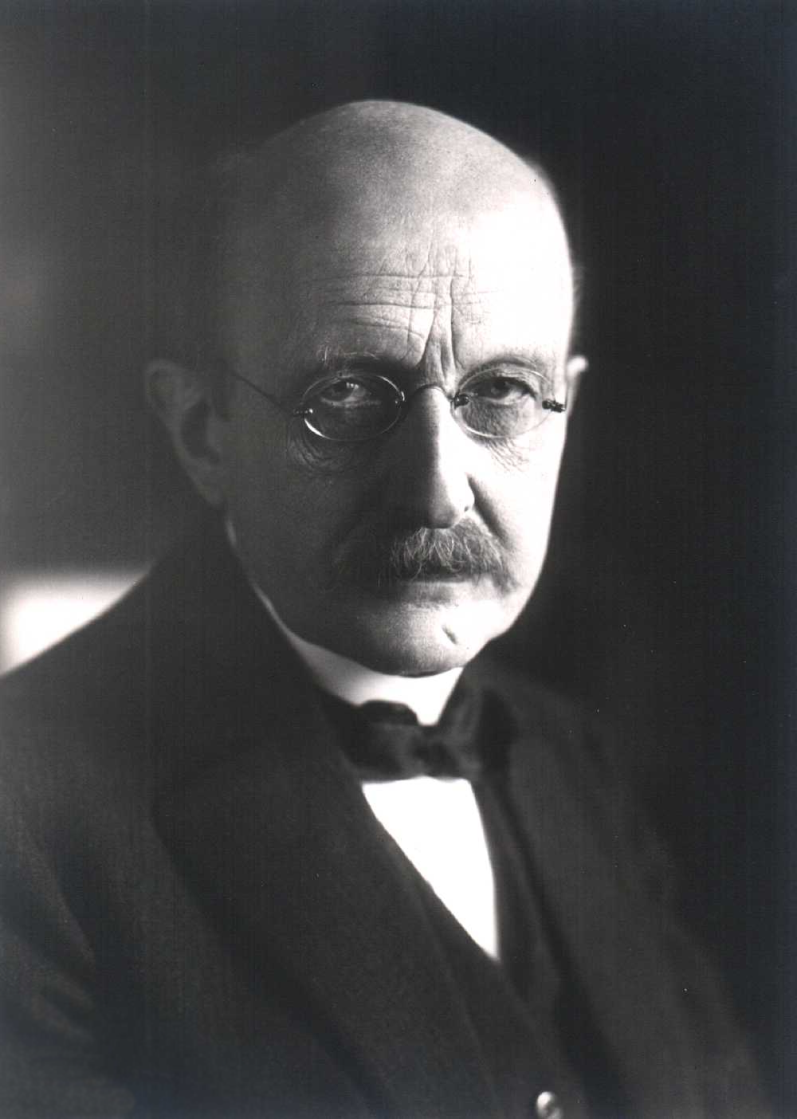 n — целое положительное число (число квантов);
h —  постоянная Планка.
h = 6,63 • 10–34 (Дж • с)
Фотоэффект — это вырывание электронов из вещества под действием света
Макс Планк
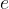 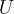 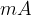 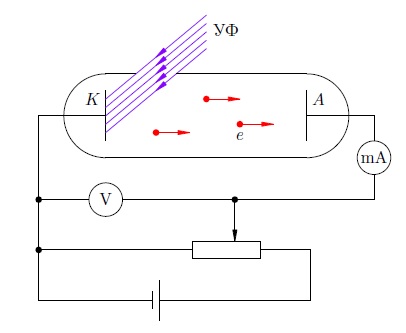 Катод освещается ультрафиолетовыми лучами УФ через специальное кварцевое окошко, сделанное в колбе (стекло поглощает ультрафиолет, а кварц пропускает). Ультрафиолетовое излучение выбивает с катода электроны   , которые разгоняются напряжением    и летят на анод. Включённый в цепь миллиамперметр    регистрирует электрический ток. Этот ток называется фототоком, а выбитые электроны, его создающие, называются фотоэлектронами.
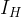 При достаточно больших положительных значениях напряжения ток достигает своей предельной величины   , называемой током насыщения, и дальше возрастать перестаёт.
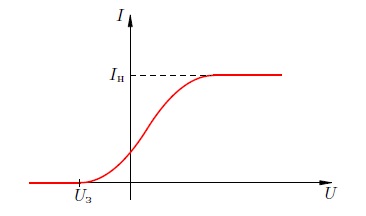 Электрическое поле тормозит вырванные электроны до полной остановки, а затем возвращает их на электрод. Это напряжение называют задерживающим.
Первый закон фотоэффекта. Число электронов, выбиваемых из катода за секунду, пропорционально интенсивности падающего на катод излучения (при его неизменной частоте).
Максимальное значение кинетической 
энергии электронов
Второй закон фотоэффекта. Максимальная кинетическая энергия фотоэлектронов линейно возрастает с частотой света и не зависит от его интенсивности.
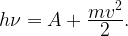 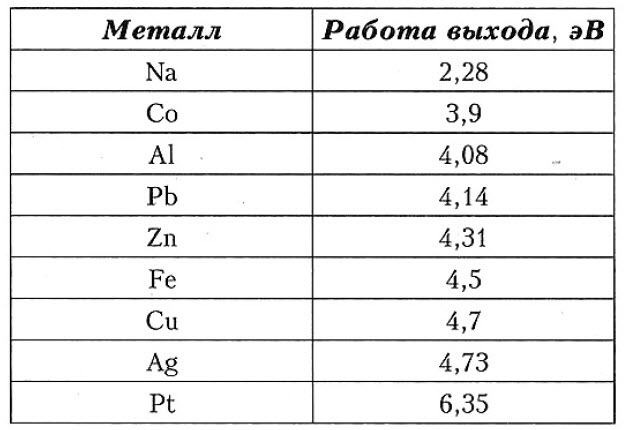 Найдите задерживающую разность потенциалов для фотоэлектронов, вырываемых с поверхности натрия светом с длиной волны 400 нм.
На металлическую пластинку падает монохроматический свет с длиной волны λ = 400 нм. «Красная граница» фотоэффекта для металла пластинки λкр = 600 нм. Чему равно отношение максимальной кинетической энергии фотоэлектронов к работе выхода для этого металла?
Максимальная кинетическая энергия фотоэлектронов, вылетающих из металлической пластинки под действием света, равна 2 эВ. Длина волны падающего монохроматического света составляет    длины волны, соответствующей «красной границе» фотоэффекта для этого металла. Какова работа выхода электронов? Ответ приведите в электрон-вольтах.
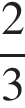 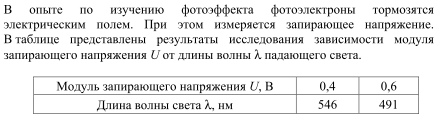 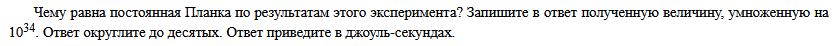 Поток фотонов выбивает из металла электроны. Энергия фотона равна 2 эВ. Если длину волны падающего излучения уменьшить в 2,5 раза, то максимальная скорость фотоэлектронов, вылетающих из этого металла, увеличится в 2 раза. Определите работу выхода электронов из металла. Ответ выразите в электрон-вольтах.
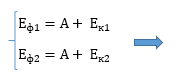 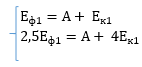 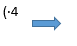 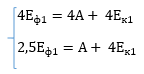 Металлическую пластинку облучают монохроматическим светом, длина волны которого составляет 2/3 длины волны, соответствующей красной границе фотоэффекта для этого металла. Работа выхода электронов для исследуемого металла равна 4 эВ. Определите максимальную кинетическую энергию фотоэлектронов, вылетающих из металлической пластинки под действием этого света. Ответ приведите в электрон-вольтах.
Красная граница фотоэффекта для калия λ0 = 0,62 мкм. Какова максимальная скорость фотоэлектронов при облучении калиевого фотокатода светом частотой v = 8·1014 Гц? Ответ приведите в километрах в секунду и округлите до десяток.
Металлический фотокатод освещён светом длиной волны λ = 0,42 мкм. Максимальная скорость фотоэлектронов, вылетающих с поверхности фотокатода, ν=580км/с. Какова длина волны красной границы фотоэффекта для этого металла? (Ответ приведите в микрометрах с точностью до сотых. Постоянную Планка примите равной 6,6·10–34 Дж · с.)
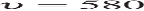